M&E Concepts: Designing and Defining Performance Indicators
2022
[Speaker Notes: Welcome to the US Department of Labor’s Designing and Defining Performance Indicators course for grantees of the Bureau of International Labor Affairs (ILAB).]
M&E Training Course Series
Six Courses
Introduction to Results-Based Management
2. Designing Results Frameworks
3. Designing and Defining Performance Indicators
4. Developing Data Collection Tools
5. Setting Baseline Values and Indicator Targets
6. Using Data For Project Improvement
https://www.dol.gov/agencies/ilab                                                                 Office of Child Labor, Forced Labor, and Human Trafficking                                                                                    @ILAB_DOL
[Speaker Notes: This is the third course in the M&E Concepts Course Series. The course focuses on selecting high quality performance indicators.
The remaining courses in the series will cover: 
Developing data collection tools 
Setting baseline values and indicator targets
Using data for project improvement.]
Training Objectives
At the end the training, participants will have increased their understanding of:

How to develop high quality indicators at the appropriate level (output, outcome, and project objective).

How to define indicators in ILAB/OCFT’s Performance Monitoring Plan (PMP) format.
https://www.dol.gov/agencies/ilab                                                                 Office of Child Labor, Forced Labor, and Human Trafficking                                                                                    @ILAB_DOL
[Speaker Notes: At the end the training, participants will have increased their understanding of:

How to develop high quality indicators at the appropriate level (output, outcome, and project objective).

How to define indicators in ILAB/OCFT’s PMP format.]
Agenda
Indicator Fundamentals
ILAB OCFT Standard Indicators 
Indicator Characteristics 
Performance Monitoring Plans (PMP)
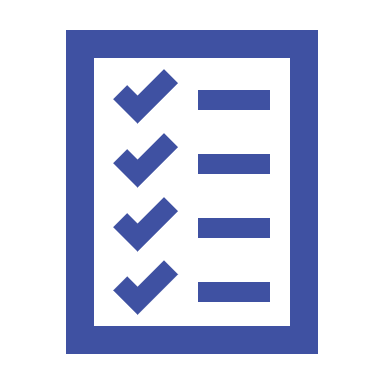 https://www.dol.gov/agencies/ilab                                                                 Office of Child Labor, Forced Labor, and Human Trafficking                                                                                    @ILAB_DOL
[Speaker Notes: This session we will cover the following topics: 
Indicator Fundamentals
ILAB’ Office of Child Labor, Forced Labor and Human Trafficking (OCFT) Standard Indicators 
Indicator Characteristics, including criteria for selecting good indicators.
Performance Monitoring Plans (PMP)]
Indicator Fundamentals
[Speaker Notes: Let’s begin with a discussion of Indicator Fundamentals.]
What is an Indicator?
A unit of measure used to track progress of results at the output, outcome and goal level of a project.
Most commonly reported as a number or percentage. 

Should be neutral - not positive or negative.
Number of children in child labor
Decrease in number of children in child labor
Should be unidimensional (measuring one idea).
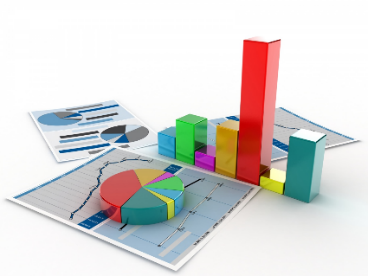 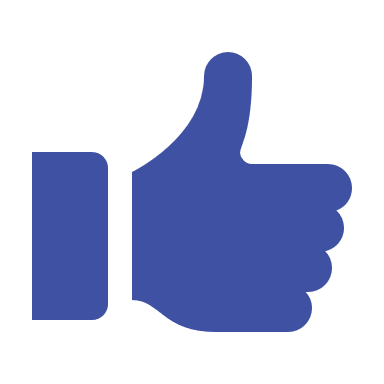 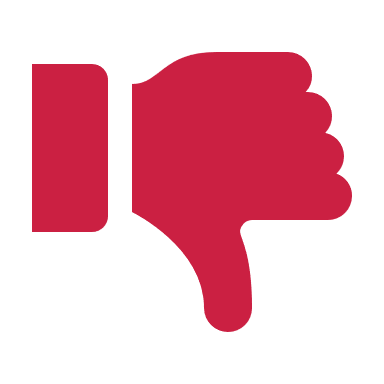 https://www.dol.gov/agencies/ilab                                                                 Office of Child Labor, Forced Labor, and Human Trafficking                                                                                    @ILAB_DOL
[Speaker Notes: What is an indicator?
It is a unit of measure that is used to track progress of results at the output, outcome, project objective, and goal levels of a project.
Indicators are most commonly reported as number or percentages. 
Indicators should be neutral – meaning they don’t reference an increasing or decreasing value like a result statement. For example, a neutral indicator measuring child labor would be, “Number of children in child labor”, while a non-neutral indicator would be, “Decrease in the number of children in child labor.”  
Indicators – like results – should be unidimensional and only measure one idea per indicator. As we will discuss in more details later –more than one indicator may be required to measure a specific result, however each indicator should measure only one concept.]
What are the Benefits of Indicators?
Describe how to recognize success.

Provide clarity about what is to be achieved. 

Provide objective performance data and facilitates decision-making.
Communicate achievements.
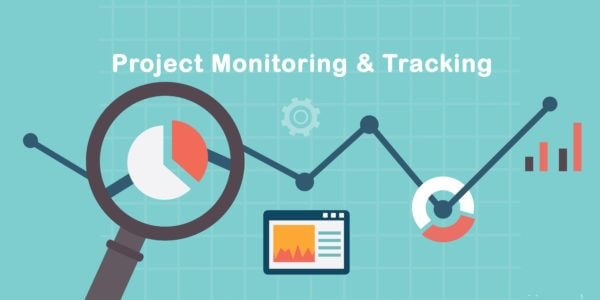 https://www.dol.gov/agencies/ilab                                                                 Office of Child Labor, Forced Labor, and Human Trafficking                                                                                    @ILAB_DOL
[Speaker Notes: There are many benefits to using indicators. 
Indicators help a project describe how to recognize and measure success.
They provide clarity about what is to be achieved, particularly when the result is somewhat vague or complex.
Indicators provide objective performance data which helps facilitate decision-making over the life of a project.
Indicators help communicate achievements of the project to DOL and other external stakeholders.]
Indicators Measure Results
Result
Performance Indicator
Increased use of social protection programs among factory workers
% of factory workers using new social protection services in the last year
# or % of inspections conducted by local agencies that filed completed paperwork within 2 days of the inspection
Improved child labor inspections by local agencies
Increased variety of non-child labor sources of income among targeted households
% of households with income from 2 or more non-child labor sources
https://www.dol.gov/agencies/ilab                                                                 Office of Child Labor, Forced Labor, and Human Trafficking                                                                                    @ILAB_DOL
[Speaker Notes: Indicators measure results and each indicator should be directly aligned with a single result.  
Here are a few examples of some results and potential indicators.  Starting from the top result. 
“Increased use of social protection programs among factory workers” is measured by “The percentage of factory workers using new social protection services in the last year.” 
The result, “Improved child labor inspections by local agencies” is measured by “The number or percentage of inspections conducted by local agencies that filed completed paperwork within 2 days of the inspection” and 
The result, “Increased variety of non-child labor sources of income among targeted households” is measured by the indicator “Percentage of households with income from 2 or more non-child labor sources”]
Example: Monitoring at all Levels
Reduction in child labor in supply chain
Goal
# of children working in targeted supply chain
% of NGOs providing more than 5 types of services to children engaged in child labor
Project-Level Objective
Increased NGO support to children engaged in child labor
New technique applied by NGOs to address child labor issues
% of NGOs observed using the new technique 6 months after training
Outcome
Sub-outcome
Improved NGO knowledge of new support service techniques
% of NGO staff that pass the post-test
NGOs trained in new technique for providing support services
Outputs
# of NGOs trained
Activities
Track workplan activity completion
Develop training curriculum
https://www.dol.gov/agencies/ilab                                                                 Office of Child Labor, Forced Labor, and Human Trafficking                                                                                    @ILAB_DOL
[Speaker Notes: Indicators are used to measure each result in a project’s result framework and as such, they measure results at all levels.  On the screen we have an example of a causal chain beginning with activities and finishing with the project goal.   
For each result, there is at least one indicator that measures it. 
Starting at the activity level – we track the completion of activities
At the output level – we have the indicator, “Number of NGOS trained” to track the direct output of the training activity.
At the sub-outcome level we have,  “% of NGO staff that pass the post-test” to measure increased NGOs’ knowledge gained through training.
At the outcome level--- to measure the new techniques adopted b NGOs the indicator is  the “Percentage of NGOs observed using the new technique 6 months after training” 
At the project objective level, to understand whether NGO’s have increased their support to children engaged in child labor, the indicator is the “Percentage of NGOs providing more than 5 types of services to children engaged in child labor.” 
And lastly, at the goal level where we  hope to see a reduction in child labor, we measure the “Number of children working in targeted supply chain.”]
Types of Indicators
An Indicator can be: 
Number
Percentage 
Average
Rate
Index (composite of indicators)
Milestone
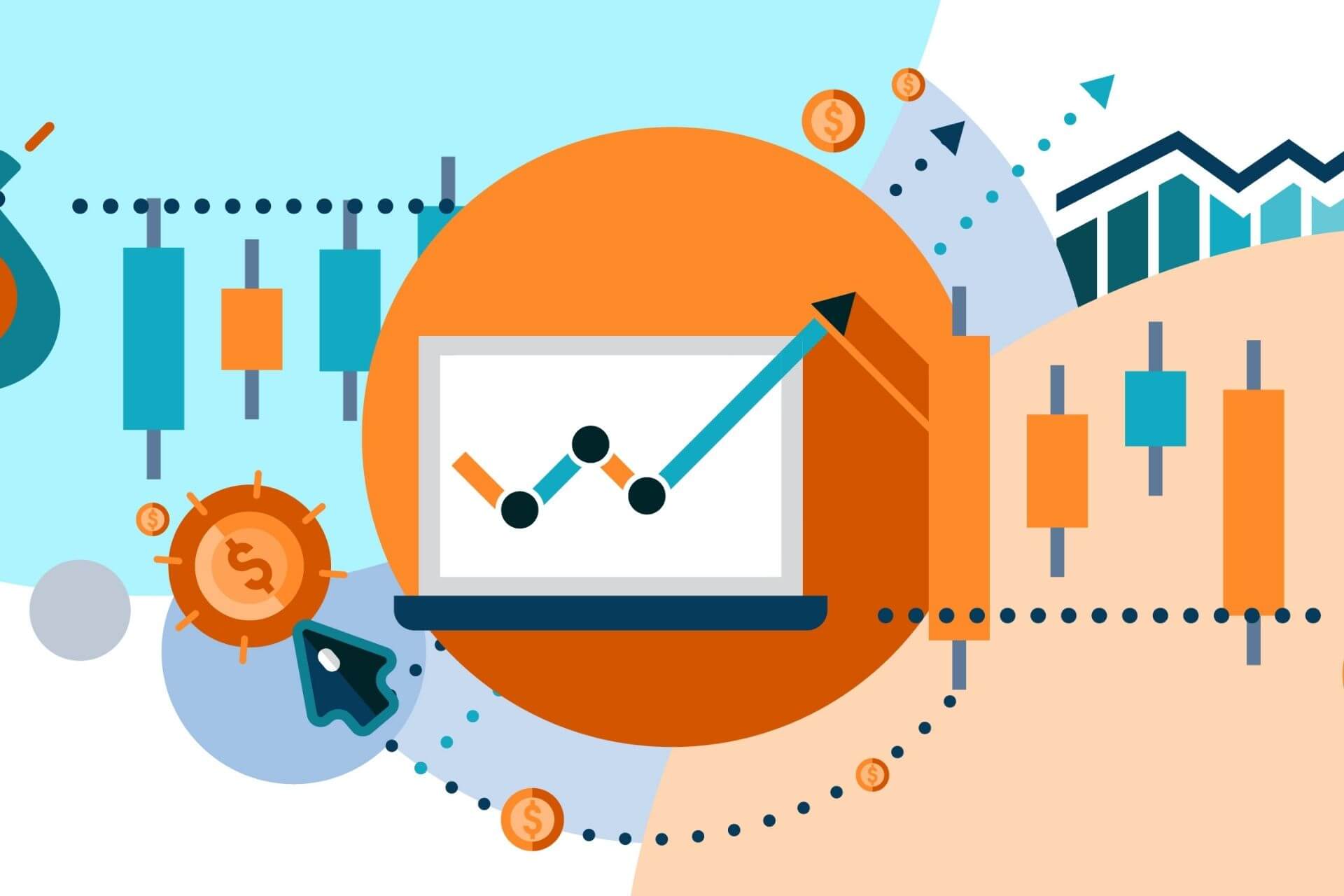 https://www.dol.gov/agencies/ilab                                                                 Office of Child Labor, Forced Labor, and Human Trafficking                                                                                    @ILAB_DOL
[Speaker Notes: The most common type of indicators are number and percentage, such as the “Number of people trained” and the “percentage of target beneficiaries receiving vocational training.” 
However, there are other types including but not limited to – average, rate, index and milestone, which are frequently used to measure more complex things or measure across multiple components. On the next few slides, we will explore some of these indicator types and look at examples.]
Quantitative and Qualitative Indicators
Quantitative Indicators
Qualitative Indicators
Most common units of measure are            “Number”  or “Percentage.”
Quantitative indicators are typically easier to aggregate, analyze and interpret in comparison to qualitative data.

Examples: 
Number of people that received social protection services
Percentage of private sector actors with child labor policies or regulations
Require subjective evaluation.
Qualitative indicators are frequently converted to numerical form, based on criteria. 

Examples: 
Community perception of local government’s effectiveness in enforcing child labor laws
Extent to which women feel empowered to join private sector firms
https://www.dol.gov/agencies/ilab                                                                 Office of Child Labor, Forced Labor, and Human Trafficking                                                                                    @ILAB_DOL
[Speaker Notes: Indicators can be quantitative or qualitative in nature. 
The most common units of measure for quantitative indicators are “number” and “percentage.”
Quantitative indicators are relatively easy to measure, aggregate and analyze in comparison to qualitative indicators. 
Qualitative indicators can be useful for measuring things that cannot easily be counted and can provide richer understanding of a result; But they require subjective evaluation which makes them tricker to analyze and compare. 
Nevertheless, in many cases qualitative data can be  transformed into a quantitative data to make it easier to report and review. 
A few examples of quantitative and qualitative indicators are shown on the slide.]
Rating Scales
Allows qualitative results to be transformed by developing “scales.” 

Units must be clear to users - should reliably yield the same answer when used by different people.

Examples of rating scale:
1.   How would you rate local government officials’ community involvement in reducing child labor? 






2.   How often do you attend the monthly town hall meetings?
A.)  I have never been
B.)  “Not Often” (Once or twice per year)
C.)   “Often”  (3 - 5 times per year )
D.)   “Very Often” ( 6 - 9 times per year)
E.)   I attend almost all of the meetings (10 – 12 per year)
Example Indicators: 
% of respondents that rated gov official’s community involvement as good or very good
% of respondents who regularly participate in community meetings
Very Poor           Poor	 Average	      Good              Very Good
    (1)                      (2)                  (3)                       (4)                      (5)
https://www.dol.gov/agencies/ilab                                                                 Office of Child Labor, Forced Labor, and Human Trafficking                                                                                    @ILAB_DOL
[Speaker Notes: Some indicators use a rating scale, which helps quantify more qualitative results and enables easier aggregation and analysis. A rating scale allows a respondent to rate things along a continuum and provides more nuanced information than a simple “Yes/No” question. 
Units on the scale must be clear to users so that the scale values will be interpreted the same way by all respondents. 

On the screen we see a few examples of indicators that use a rating scale:  
The first is “The percentage of respondents that rated gov official’s community involvement in reducing child labor as good or very good”.  This indicator uses a scale of 1 to 5 with 1 being very poor and 5 being Very Good.
The second is “The percentage of respondents who regularly participate in community meetings,”which uses a scale to capture the regularity with which respondents participate in town hall meetings each year with discrete answer choices that range from “never to almost all meetings”]
Index – Indices
An index is an indicator that combines multiple “bits” of data into a combined score.
Useful when the result to be measured has many elements or dimensions.
Example: Civil Society Organization (CSO) Sustainability Index
Example Indicators:
# or % of CSOs that improved their index score from the previous year   
# or % of CSOs with an index score of 12 or more 
# of categories scored with a 3 or more for supported CSO
https://www.dol.gov/agencies/ilab                                                                 Office of Child Labor, Forced Labor, and Human Trafficking                                                                                    @ILAB_DOL
[Speaker Notes: An index is an indicator that combines multiple “bits” of data into a combined score.
An index is useful when the result to be measured has many elements or dimensions.
In the table we have an example an index to measure the sustainability of Civil Society Organizations (CSOs). 
For each category of capability, there is a defined scale from 1-5. 
These scores can then be added up to give an aggregate figure to track over time. Each category can also be tracked over time to see a CSO’s progress.  For example, we see that the organizational capacity is rated 3, financial viability 2, advocacy 5, etc.  The overall aggregate score is 14 out of a potential 25 points.

The shaded box includes a few examples of indicators based on this sustainability index:

It’s important to note with an index,  a good amount of detail is needed for each reported index value. For example, each value from 1-5 in the organizational capacity needs to be clearly defined to ensure consistent and reliable data.]
Milestone Scales
Used when events occur in a sequential manner and progress can be divided into a series of defined steps.

Example: Legal Reform Milestone Scale
Example indicators:
# of completed stages in the legal reform process 
# or % of laws that have completed 2 or more stages in the last year
# or % of laws that were approved by the executive branch
Stage 1  Interested groups propose that legislation is needed
Stage 2  Issue is introduced in relevant legislative committee
Stage 3  Legislation is drafted 
Stage 4  Legislation is debated by the legislature
Stage 5  Legislature passes legislation
Stage 6  Legislation is approved by Executive branch
https://www.dol.gov/agencies/ilab                                                                 Office of Child Labor, Forced Labor, and Human Trafficking                                                                                    @ILAB_DOL
[Speaker Notes: Milestone scales can be helpful to measure processes or events that take longer to achieve. Milestone scales break down process into specific measurable steps.

Looking at the example of a Legal reform process, we see that there are clearly defined steps, and each can take months or even years.  Thus, the scale allows a project to measure and report on the incremental progress toward approval of legislation.

This milestone scale approach would support the example indicators in the shaded box:
# of completed stages in the legal reform process (if just tracking one law) 
# or % of laws that have completed 2 or more stages in the last year (if tracking more than one law)
# or % of laws that were approved by the executive branch]
Checklists
List of criteria that is either present or absent.
Can count the number of items checked off to convert this to a quantitative measure.
Example: Observational Checklist
Example Indicators: 
% of businesses using 5 out of the 7 of the new labor rights practices  
# of new labor practices used by supported business
https://www.dol.gov/agencies/ilab                                                                 Office of Child Labor, Forced Labor, and Human Trafficking                                                                                    @ILAB_DOL
[Speaker Notes: Checklists are a way to document the existence or use of multiple elements in one indicator. Frequently, checklists are used to confirm that criteria or requirements are present or absent. 

In the table we have an example of an Observational Checklist that is used to capture whether certain techniques are being applied. 
 
Checklist data like this could support indicators such as:
The percentage of businesses using 5 out of the 7 of the new labor rights practices  
The number new labor practices used by supported businesses.]
Disaggregation
Make sure to plan for disaggregation during data planning phase to ensure that data is collected with these characteristics.

Helps explore if interventions affect groups differently.
Data disaggregation should be documented in the PMP.
Balancing utility and costs of disaggregation.
Demographic Characteristics
Service Characteristics
Service provider
Type of service
Amount of service
Region
Sex
Age (specific, defined age groups)
Race/ethnicity
Disability status
Educational Level
Income
https://www.dol.gov/agencies/ilab                                                                 Office of Child Labor, Forced Labor, and Human Trafficking                                                                                    @ILAB_DOL
[Speaker Notes: In most cases, indicator data can be disaggregated by sub-groups. This helps explore if interventions affect groups differently.

Indicators are often disaggregated by demographic characteristics, such as geographic region, sex, age, race/ethnicity, disability status, education level or income. 

Data disaggregation should be documented in the Performance Monitoring Plan section of the project’s CMEP. 

When considering potential disaggregation of indicators, it important to balance utility and costs. Only disaggregate indicators when disaggregated information is needed for reporting purposes or when it is critical for making management decisions.

Lastly, disaggregations should be determined during the planning stage, so that data collection forms and methods are designed to collect disaggregated information.]
Example: Disaggregation
https://www.dol.gov/agencies/ilab                                                                 Office of Child Labor, Forced Labor, and Human Trafficking                                                                                    @ILAB_DOL
[Speaker Notes: In the table we see a list of indicators in the left column and in the right,  examples of potential ways to disaggregate the data..  
Let’s look at the first few together.
“Number of CSOs provided technical assistance on child labor awareness raising” could be  dissagregated by the types of technical assistance, such training, mentoring or coaching. 
“Number of outreach materials disseminated by CSOs” could be disaggregated by the sector or the geographic region where materials were disseminated.
“Number of children engaged in or at high-risk of entering child labor provided  a vocational education or training service” could be disaggregated by child labor status, gender, geographic area and age.]
OCFT Standard Indicators
[Speaker Notes: Now let’s talk about the standard indicators used for ILAB’s child labor projects.]
DOL OCFT Standard Indicators
All OCFT-funded recipients are required to report on standard indicators when applicable. 
Allows ILAB to collect comparable data across projects. 
Data from indicators feeds into OCFT and USDOL’s performance reporting. 
Standard indicators have reference information for the PMP (e.g., definitions, etc.)
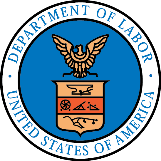 https://www.dol.gov/agencies/ilab                                                                 Office of Child Labor, Forced Labor, and Human Trafficking                                                                                    @ILAB_DOL
[Speaker Notes: There is a set of standard indicators that all OCFT-funded organizations are required to report on, when applicable.
This allows ILAB to collect comparable data across projects.
Data from grantees’ standard indicators feeds into OCFT and DOL’s performance reporting. It is also used to inform planning and budgeting processes. 
All standard indicators have common information that must be included in a project’s PMP, such as definitions of key terms, unit of measure, data collection methods, etc.).]
OCFT Standard Indicators (cont.)
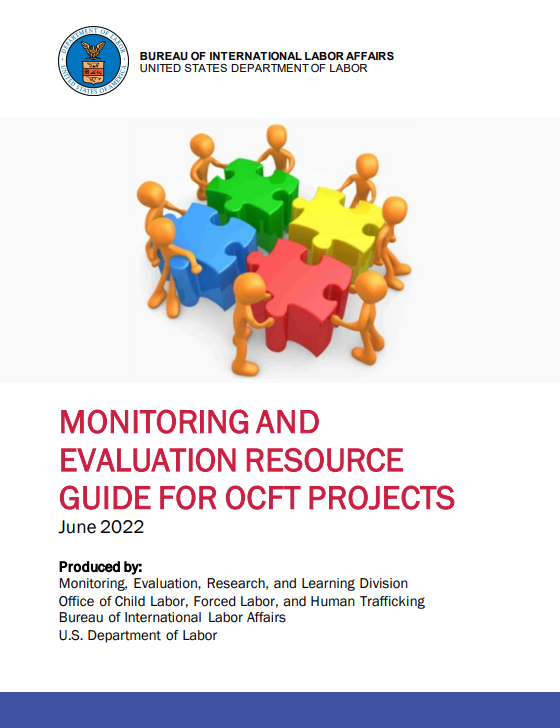 C: Capacity 
E: Education
L: Livelihoods
T: Training  
W: Workforce 
OS: Other Services 
POC: Project Objective Indicators 
CR: Completion Rate 
POH: Project Objective (Optional) 

 See “Monitoring and Evaluation Resource Guide for OCFT Projects” for detailed descriptions
https://www.dol.gov/agencies/ilab                                                                 Office of Child Labor, Forced Labor, and Human Trafficking                                                                                    @ILAB_DOL
[Speaker Notes: OCFT standard indicators are categorized as shown on the slide, with indicators for results related to capacity building, education, livelihoods, etc. 
In the following slides, we will briefly discuss some of the most commonly used standard indicators. 
All of these indicators are discussed in detail in the Monitoring and Evaluation Resource Guide for OCFT Projects, which can be found on DOL’s website.]
C: Capacity
Project Type: Required for Most Recipients
C1: Number (#) of countries with increased capacity to address child labor, forced labor, trafficking in persons, or other violations of workers’ rights
	- Reported on only when the final outcome is achieved
	- Reported on only if the grantee has played a substantive role
https://www.dol.gov/agencies/ilab                                                                 Office of Child Labor, Forced Labor, and Human Trafficking                                                                                    @ILAB_DOL
[Speaker Notes: The Capacity indicator, designated “C1”, measures the change in capacity of countries to address child labor, forced labor trafficking in person or other violations of workers’ rights at the national, regional, local or sectoral level.

Recipients may achieve capacity indicator outcomes by working with actors in government, communities, private sector, international organizations, and civil society organizations, including workers’ and employers’ organizations.

Increased capacity under this indicator will be counted when the final outcome is achieved and only if a grantee has played a substantive role in achieving the outcome.]
C: Types of Country Capacity
1) Adaption of legal framework to meet international labor standards; 
2) Formulation and adoption of policies, plans, or programs to combat child labor, forced labor, trafficking in persons, or other violations of workers’ rights; 
3) Inclusion of child labor, forced labor, trafficking in persons, or other violations of workers’ rights concerns in relevant development, education, anti-poverty, and other social policies and programs; 
4) Establishment of a labor monitoring system;
5) Institutionalization of research relating to child labor, forced labor, trafficking in persons, or other violations of workers’ rights (including evaluation and data collection); and
 6) Institutionalization of training on child labor, forced labor, trafficking in persons, or other violations of workers’ training.
https://www.dol.gov/agencies/ilab                                                                 Office of Child Labor, Forced Labor, and Human Trafficking                                                                                    @ILAB_DOL
[Speaker Notes: There are six types of country capacity that can be counted under C1.
Adoption of legal Framework
Formulation and adoption of policies, plans or programs 
Inclusion of child labor, forced labor, etc., in relevant social policies and programs
Establishment of a labor monitoring system
Institutionalization of research 
Institutionalization of training]
E: Education
Projects providing education services
E1. # of children engaged in or at high-risk of entering child labor provided an education or training service 
E2. # of children engaged in or at high risk of entering child labor provided formal education services 
E3. # of children engaged in or at high risk of entering child labor provided non-formal educational services 
E4. # of children engaged in or at high risk of entering in child labor provided vocational training services
https://www.dol.gov/agencies/ilab                                                                 Office of Child Labor, Forced Labor, and Human Trafficking                                                                                    @ILAB_DOL
[Speaker Notes: Education standard indicators measure the number of children engaged in or at high-risk of entering child labor provided or linked/referred to an education or training service.
E2 and E3 measure the number provided with formal or non-formal education services, respectively.
E4 measures the number provided vocational training services in the form of education, apprenticeships, and/or training related to a specific vocation, trade or occupation.]
E2-4 Examples
Projects providing education services
E2 (Formal):  
Financial support (e.g., scholarships or payment of school fees and/or transportation costs), 
Goods (e.g., school uniforms, books/learning materials and other school supplies), 
Services (e.g., assistance procuring a birth certificate so a child may attend formal school, after-school programs provided or recognized by the government).

E3 (Non-formal):  Literacy, mainstreaming education, accelerated learning, community-based education, bridge courses, remedial education, life skills, etc. 

E4 (Vocational):   Safe Youth at Work carpentry program; electrician apprenticeships, etc.
https://www.dol.gov/agencies/ilab                                                                 Office of Child Labor, Forced Labor, and Human Trafficking                                                                                    @ILAB_DOL
[Speaker Notes: Let’s look at a few examples of how to define E2-E4 education services and count beneficiary children.

First, it is important to note that a child should be counted as having been “provided” a service at the point in time when he/she begins receiving the specific educational/training service and not at the time of enrollment.
 
E2 Formal services that remove barriers to children’s access to education include:
Financial support
Provision of Goods and 
Provision of Services
E3: Non-formal education services are those provided by any organization or body outside of the formal school system services. Examples include literacy mainstreaming education, accelerated learning, remedial education, life skills, etc.

E4: Vocational training services include things like Safe Youth at Work, carpentry programs, and apprenticeships programs for a specific trade.]
L: Livelihood
Projects providing livelihood services
L1. # of households receiving livelihood services
L2. # of adults provided employment services 
L3. # of children provided employment services (15 – 17 year)
L4. # of adults provided economic strengthening services
(e.g., VSLA, loan programs, cooperatives, etc.)
L5. # of adults provided other livelihood services
L6. # of individuals provided with a livelihood service
(e.g., financial literacy, vocational training, etc.)
https://www.dol.gov/agencies/ilab                                                                 Office of Child Labor, Forced Labor, and Human Trafficking                                                                                    @ILAB_DOL
[Speaker Notes: Livelihood standard Indicators.
ILAB defines a livelihood as a means of living, and the capabilities, assets (including both material and social resources), and activities required for it. . 

The livelihood standard indicators measure the number of households, adults and children that received different types of livelihood services such as employment services and economic strengthening services.]
T: Training
Projects providing trainings in response to capacity-building needs
T1. Number (#) of individuals provided with training or other support to improve enforcement of, or compliance with child labor, forced labor, or other worker rights laws or policies.
T2. Number (#) of educators trained  (e.g., teachers, school principals, school board members)
https://www.dol.gov/agencies/ilab                                                                 Office of Child Labor, Forced Labor, and Human Trafficking                                                                                    @ILAB_DOL
[Speaker Notes: There are two standard Training Indicators, T1 and T2. T1 trainings covered by this indicator are typically those that aim to build the capacity of labor inspectors, judges, private sector stakeholders, civil society organizations, law enforcement, journalists, or other relevant government officials. 
T2 tracks the number of educators trained, including teachers, principles and school board members.)]
POC: Project Objective Indicators
Projects providing services to children (livelihood, education, or other services)
POC1. % of direct service participant children engaged in child labor 
POC2. % of direct service participant children engaged in hazardous child labor
POC3. % of direct service participant children engaged in other worst forms of child labor
POC4. % of direct service participant children who regularly attend school
https://www.dol.gov/agencies/ilab                                                                 Office of Child Labor, Forced Labor, and Human Trafficking                                                                                    @ILAB_DOL
[Speaker Notes: Project Objective indicators are used by projects that provide livelihood, education, or other services to children.
The POC indicators 1-3 measure the % of direct service participants that are engaged in child labor, hazardous child labor, and worst forms of child labor, respectively.

POC4 measures the % of direct service participant children who regularly attend school.]
Exercise 1: Standard Indicators
________
________
________
________
________
Increased participation by adolescent youth (under 18)  in apprenticeship programs
Incidence of child labor reduced in the agriculture sector of Ethiopia
Increased access to school scholarships for targeted youth
Adoption of child labor code of conduct by palm oil growers association with project support
Increased participation of beneficiary households in project supported Village Savings and Loan Association (VSLA)
https://www.dol.gov/agencies/ilab                                                                 Office of Child Labor, Forced Labor, and Human Trafficking                                                                                    @ILAB_DOL
[Speaker Notes: We’ve covered a lot of information on standard indicators.  Let’s do an exercise to see how much you are able to recall about the different types of OCFT standard indicators.  

I will read off each of the six results. For each decide which standard indicator it.  Write down the letter that you think should be used, for example L1, E1, C2.  Feel free to review the prior slides or pull up the online M&E Resource Guide for OCFT Projects. 

Increased participation by adolescent youth (under 18)  in apprenticeship programs
Incidence of child labor reduced in the agriculture sector of Ethiopia
Increased access to school scholarships for targeted youth
Adoption of child labor code of conduct by palm oil growers association with project support
Increased participation of beneficiary households in project supported Village Savings and Loan Association (VSLA)


Pause the recording and when you’re ready with your answers, press play.]
Exercise 1: Standard Indicators (cont.)
_ E4 and E1_
__POC1___
__E2 and E1__
___C1_____
___L4 and L1_
Increased participation by adolescent youth (under 18)  in apprenticeship programs
Incidence of child labor reduced in the agriculture sector of Ethiopia
Increased access to school scholarships for targeted youth
Adoption of child labor code of conduct by palm oil growers association with project support
Increased participation of beneficiary households in project supported Village Savings and Loan Association (VSLA)
https://www.dol.gov/agencies/ilab                                                                 Office of Child Labor, Forced Labor, and Human Trafficking                                                                                    @ILAB_DOL
[Speaker Notes: Here are the answers. 

For #1 the answer is E4 (vocational training) and E1– under 18,  apprenticeship program.
For #2 the answer is, POC 1 (Project Objective 1.)
For #3, the answer is E2 (children receiving formal school services) and E1 (children receiving education services)
For #4, the answer is C1  (increased country capacity)
For #5, the answer is  L4 (livelihood economic services) and L1 (households receiving livelihood services).]
Indicator Characteristics
[Speaker Notes: Now that we have covered the fundamentals of indicators and reviewed OCFT standard indicators, we are going to discuss the key characteristics of good indicators.]
Indicator Characteristics (cont.)
A strong indicator is:
Direct
Objective
Adequate 
Practical
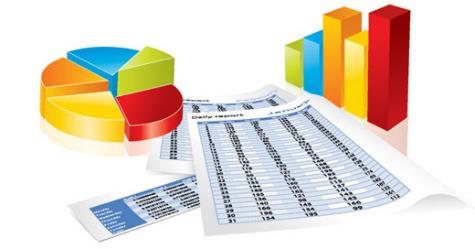 https://www.dol.gov/agencies/ilab                                                                 Office of Child Labor, Forced Labor, and Human Trafficking                                                                                    @ILAB_DOL
[Speaker Notes: How do we know if an indicator is good?  What criteria can we use to judge them when choosing between many possible indicators?
ILAB uses the following “DOAP” criteria for good indicators. 
Direct, Objective, Adequate and Practical.
Using criteria to select good indicators helps ensure grantees collect relevant information for their projects’ results.  
We will review each of these characteristics in more detail on the next slides.]
Direct Indicators
Clearly and directly measures the intended result
Result:  Increased use of improved teaching methods
Indicators:
Literacy rates for primary school students 
Number of teachers trained

Percent of teachers observed using all 5 new teaching methods
(Too High)
(Too Low)
(Direct)
https://www.dol.gov/agencies/ilab                                                                 Office of Child Labor, Forced Labor, and Human Trafficking                                                                                    @ILAB_DOL
[Speaker Notes: Let’s look at the first criteria- Direct.
A good indicator needs to clearly and directly measure the intended result.
A common mistake is to use indicators that indirectly measure the result. In other words, they tend to measure a higher-level or lower-level result in the project’s results framework. 

Let’s look at an example.  For the result, “Increased use of improved teaching methods” we have three possible indicators to choose from.  We want to select the one that most directly measures the result. 
This first indicator – “Literacy rates for primary school students” - is too high. It measures the literacy rates of primary school children and not the increased use of improved teaching methods.  This indicator would be more of a direct measure of a result like, “Improved educational performance of students”

The second indicator, “Number of teachers trained”- is too low.  This counts whether teachers were trained and not whether they are actually using the improved methods they have been trained on. 

The third indicator, “Percent of teachers observed using all five new teaching methods”, is a direct indicator since it is  measuring the “increased use” of improved teaching methods. This is the best of the three.]
Direct Indicators (cont.)
An indicator can only be a direct measure of one result.
Reduced incidence of labor rights violations in targeted communities
# of labor rights violations reported in targeted businesses
% of private sector actors using new practices (e.g., changes in practices, policies or regulations) within 6 months of the training
Improved business practices by private sector actors
Improved knowledge of private sector actors on labor rights and protections
% of private sector actors who score 90% on post-test
# of private sector actors trained in labor rights and protections
Increased training of private sector actors in labor rights and protections
https://www.dol.gov/agencies/ilab                                                                 Office of Child Labor, Forced Labor, and Human Trafficking                                                                                    @ILAB_DOL
[Speaker Notes: It is important to note that, an indicator can be direct measure of only one result. 
If it seems that an indicator could measure more than one result revisit the results statements to ensure they are unidimensional and precise.
As we can see in this example, each result in the logic chain has an indicator and that indicator is a direct measure of the result.]
Exercise 1: Direct Indicators
Which indicator is the most direct measure of the result?


# of targeted community members who participate in child labor awareness workshops
% of targeted community members who are able to identify 3 or more critical issues about child labor in their community
# of targeted community members who volunteer in community-based programs and activities related to reducing child labor
Result: Expanded awareness of child labor in the target community
https://www.dol.gov/agencies/ilab                                                                 Office of Child Labor, Forced Labor, and Human Trafficking                                                                                    @ILAB_DOL
[Speaker Notes: Let’s do an exercise to reinforce the concept of Direct Indicators.

For the result:  “Expanded awareness of child labor in the target community”, which of the following three indicators is the most direct measure:
 # of targeted community members who participate in child labor awareness workshops
% of targeted community members who are able to identify 3 or more critical issues about child labor in their community
# of targeted community members who volunteer in community-based programs and activities related to reducing child labor 

Pause the recording and when you have your answer, press play.

The most direct indicator is number 2, “% of targeted community members who are able to identify 3 or more critical issues about child labor in their community”
This indicator measures how aware community members are of the critical issues of child labor.
The first indicator measures participation in an awareness workshop – but not participants’ actual awareness of issues.
The third indicator measures community members actions to address child labor which is likely a measure of a higher-level result in the project’s framework.]
Exercise 2: Direct Indicators
Which indicator is the most direct measure of the result?



# of private sector inspections conducted and filed by law enforcement and protection officials in targeted regions
% of law enforcement and protection officials trained in conducting inspections 
# of new labor protection laws and regulations passed by government 
# of reported private sector labor violations in targeted regions
Result: Increased implementation of labor laws by law enforcement and protection officials in targeted regions
https://www.dol.gov/agencies/ilab                                                                 Office of Child Labor, Forced Labor, and Human Trafficking                                                                                    @ILAB_DOL
[Speaker Notes: Let’s try another.  Which of the following indicators is the most direct measure of the result, “Increased implementation of labor laws by law enforcement and protection officials in targeted regions”?

# of private sector inspections conducted and filed by law enforcement and protection officials in targeted regions
% of law enforcement and protection officials trained in conducting inspections 
# of new labor protection laws and regulations passed by government 
# of reported private sector labor violations in targeted regions 

Pause the recording and when you have your answer, press play.

The correct answer is #1,  “Number of private sector inspections conducted and filed by law enforcement and protection officials in targeted regions”. This indicator most directly measures the implementation of labor laws by law enforcement.]
Proxy Indicators
What do you do when the most direct indicator isn’t practical? 
Use a Proxy Indicator…. a proxy is:
Related to the result by one or more assumptions.
Based on convincing evidence that the assumption is valid.
Result:  Increased access to social protection services 
Proxy Indicator:  Number of new social protection service providers
Assumption: Having more social protection service providers will increase access for users.
https://www.dol.gov/agencies/ilab                                                                 Office of Child Labor, Forced Labor, and Human Trafficking                                                                                    @ILAB_DOL
[Speaker Notes: There will be occasions when it is not possible or practical to directly measures a result. In such cases, a proxy indicator must be used.  A proxy indicator is an indirect measure and is related to the result by more or more valid assumptions.  
On this slide we have the example result, “Increased access to social protection services” with the possible proxy indicator, “Number of new social protection service providers.”
For this indicator we are making the assumption that having more social protection service providers will increase access for users. This might be a reasonable assumption if we know that in the targeted communities one of the challenges to access services is the limited number of service providers. 

When forced to use a proxy indicator, it is very important that the proxy is linked as closely as possible to the result. 
The greater the gap between an indirect measure and its result – i.e., the more assumptions that need to be made to relate the indicator to the result – the greater that chance that the indicator will provide inaccurate and misleading data regarding the result.  We want to make as few assumptions as possible.]
Objective Indicators
Indicator statement should be clear what is being measured.
Clear and Precise.
Unambiguous about what is to be measured and how.
Helps ensure comparable data over time.
Result: Improved child labor laws
Indicator:  Number of quality child labor laws
More Objective Indicator: 
Number of national and local child labor laws that meet international labor standards
https://www.dol.gov/agencies/ilab                                                                 Office of Child Labor, Forced Labor, and Human Trafficking                                                                                    @ILAB_DOL
[Speaker Notes: An indicator should be objective, which is to say clear, precise and unambiguous about what is being measured. 
Objective indicators help ensure different actors in a project (implementers, stakeholders, partners and beneficiaries) have the same understanding of what the indicator “means” or and what it is measuring.  Objective indicators help ensure that data is collected and analyzed in a consistent way wherever and whenever collected over the life of a project.
In practical terms, an objective indicator does not include terms that are vague and open to interpretation.  For example, if we framed an indicator something along the lines of, “# of quality child labor laws” there might be confusion or differing interpretation of the word “quality.” 
A more Objective Indicator might be, “The number of national and local child labor laws that meet international labor standards”. This provides a clearer example of what type of standards we expect the law to meet. 

Note that at times, even with objective indicators, it is necessary to define key words used in the indicator in the PMP.]
Exercise 4: Objective Indicators
Which of the Following Appears to be the Most Objective Indicator?
#/% of private sector actors trained who obtain a score of 90% on a post-training test 
#/% of successful trainees
 #/% of trainees who have improved their knowledge and skills
https://www.dol.gov/agencies/ilab                                                                 Office of Child Labor, Forced Labor, and Human Trafficking                                                                                    @ILAB_DOL
[Speaker Notes: Let’s do one more exercise. Which of the following indicators appears to be the most objective?
#/% of private sector actors trained who obtain a score of 90% on a post-training test 
#/% of successful trainees
#/% of trainees who have improved their knowledge and skills

Pause the recording and when you have your answer, press play.

The most objective indicator is the first indicator, “Number/Percentage of private sector actors trained who obtain a score of 90% or more on a post-training test”.   This indicator defines the threshold required knowledge from the training – “obtain score of 90% on post test” 
The second indicator uses the vague term “successful” – it is unclear what would be measured or counted as a successful training. 
The third indicator uses the word “improved” but does not define what counts as improved.]
Adequate Indicators
A sufficient number of indicators needed to understand whether progress toward a result is being made and whether management action is needed.
Taken as a group, the indicator (or set of indicators) should be sufficient to measure the stated result. 
Seek only what you need - not more and not less.
https://www.dol.gov/agencies/ilab                                                                 Office of Child Labor, Forced Labor, and Human Trafficking                                                                                    @ILAB_DOL
[Speaker Notes: It is also important that the indicator or indicators you have are adequate, which is to say that they provide enough information to understand the performance of a result. 
The number of indicators required is based on the complexity of the result and reporting requirements.
Its important to only include indicators that you need for management and reporting decisions- not more and not less.]
Example: Adequate Indicators
Identify the minimum number of indicators required to capture all important elements of the result.
Result:  Improved implementation of labor rights and protection regulations and guidance by private sector actors
https://www.dol.gov/agencies/ilab                                                                 Office of Child Labor, Forced Labor, and Human Trafficking                                                                                    @ILAB_DOL
[Speaker Notes: When selecting indicators, only include the minimum number required to capture all important elements of a result.
Let’s look at an example. For the result, “Improved implementation of labor rights and protection regulations and guidance by private sector actors” we have a table of potential indicators.
On the left we have 5 indicators – but are all of these needed? 
Some of them are not even direct measures and others don’t provide very relevant information.

Looking at the list on the right – the two indicators measure the key components of the result and are likely sufficient for providing the needed information to measure the result.
As a general rule of thumb, most results can be adequately measured by 1-3 indicators.]
Practical Indicators
The data can be obtained on a regular and timely basis (managers get the data when they need them).
Primary data collection, when necessary, is feasible and cost-effective.
Utilize secondary data when available and relevant. 
Quality data are currently available or collectable (a critical question in data-poor environments).
https://www.dol.gov/agencies/ilab                                                                 Office of Child Labor, Forced Labor, and Human Trafficking                                                                                    @ILAB_DOL
[Speaker Notes: The last characteristic of good indicators is “Practical”. We always want to make sure that for any indicator we are able to collect or obtain the data we it is needed for management and reporting decisions.  

Cost:  Each indicator should be assessed in terms of the cost (time, resources) to collect the data at a level and degree of quality that is useful.  Some indicators may be too expensive to collect and so they may not be practical.

Collecting data from secondary sources is one way to minimize data collection costs; however, the lack of control of over the data is out of your hands, including quality and timeliness.]
Example: Practical Indicators
Data should be available at a useful frequency, should be current, and should be timely enough to influence management decision making.
Result:  Decreased incidences of child labor
Indicator: Number of child labor incidences 
Source: National Labor Statistics (Every 5 or 10 years)
More Practical Source: 
Project survey, CSO or community or local government data (monthly, semi-annually, annually)
https://www.dol.gov/agencies/ilab                                                                 Office of Child Labor, Forced Labor, and Human Trafficking                                                                                    @ILAB_DOL
[Speaker Notes: As mentioned, it’s important that data is available at a useful frequency, should be current, and should be timely enough to influence management decisions.  

Looking at this example, if we are trying to measure the result “Decreased incidences of child labor” with the indicator “Number of child labor incidences” we might want to use national labor statistics.  But in this example we find that they are only available every 5 or 10 years. This will not be frequent enough to provide data to the project that is only 5 years long. 

To deal with this, we need to find another source, such as conducting a survey, obtaining data from CSOs or using community or local government data that is available on a more timely basis.]
Additional Considerations
Utility: Need to consider how useful selected indicators are for management at the relevant level of decision making.
Detail and precision: Data should have a sufficient level of detail to permit management decision making.
Result:  Improved child labor laws and policies
Indicator:  # of new policies or laws passed
More Precise option: Milestone indicator (Number of stages completed)
https://www.dol.gov/agencies/ilab                                                                 Office of Child Labor, Forced Labor, and Human Trafficking                                                                                    @ILAB_DOL
[Speaker Notes: Here are a few other considerations when selecting indicators:

Utility: Only select those indicator that have utility for making management decisions and reporting.  Avoid using “nice to know” indicators since the more indicators the greater the data collection and analysis burden and cost.

Detail and Precision: Ensure that data is provided at a sufficient level for decision making. For example, if a project is working on passing a law, the law might take several years to be passed. An indicator, such as “Number of new policies or laws passed” could show no progress until the last year.  In this case, a milestone indicator might be more helpful so that incremental progress can be measured over time.]
Reviewing Indicators
[Speaker Notes: As part of the indicator selection process at the beginning of a project or during the life of a project, it will be important to review and assess a project’s indicators.]
Tips for Reviewing Indicators
Is there at least one indicator per result? 
Are relevant USDOL standard indicators included? 
Are indicators useful for management decisions?
Do indicators meet the USDOL indicator characteristics?
Direct
Objective
Adequate
Practical
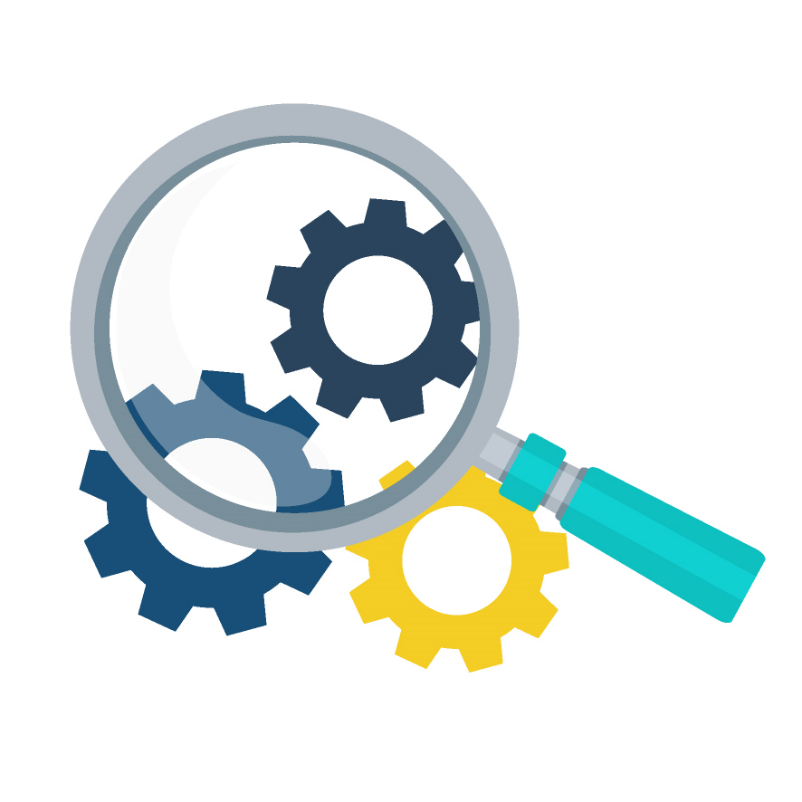 https://www.dol.gov/agencies/ilab                                                                 Office of Child Labor, Forced Labor, and Human Trafficking                                                                                    @ILAB_DOL
[Speaker Notes: Here are some tips to help assess the quality of an ILAB project’s indicators:  
Is there at least one indicator per result?  
Are all relevant OCFT standard indicators included?
Are the selected indicators useful for management decisions? 
Do the indicators have the characteristics for good indicators?  Are they Direct, Objective, Adequate and Practical?]
Checklist: Reviewing Indicators
Is it clear and unambiguous about what is being measured? 
Is the indicator unidimensional? (e.g., only measuring one component/characteristic) 
Is the indicator operationally precise?
Taken as a group, do the indicators for a given result track all aspects of that result? 
Is there a minimum set of indicators necessary to measure the result? Eliminating indicators that are not necessary for management and reporting purposes minimizes burden.
Is the data for the indicator currently available or collectable?
Are the costs of data collection feasible or affordable?
Is the data for the indicator available or collectable at a frequency that supports decision-making, reporting and outreach?
https://www.dol.gov/agencies/ilab                                                                 Office of Child Labor, Forced Labor, and Human Trafficking                                                                                    @ILAB_DOL
[Speaker Notes: A more detailed list of questions in the checklist on screen can be used to assess indicators to ensure they are Direct, Objective, Adequate and Practical.]
Performance Monitoring Plan (PMP)
[Speaker Notes: Now that we have discussed indicators, we are going to talk about the performance monitoring plan or PMP. Drafting the PMP is the next step after indicators have been selected.  The PMP is a key component of a project’s CMEP.]
What is a PMP?
A tool to plan, organize and manage the process of collecting, analyzing and reporting. 

Identifies “what” will be monitored during the life of the project and “how” this will be done.
States and defines the indicators.
Defines collection and reporting of data.
Part of the CMEP.
https://www.dol.gov/agencies/ilab                                                                 Office of Child Labor, Forced Labor, and Human Trafficking                                                                                    @ILAB_DOL
[Speaker Notes: What is a PMP?  
A PMP is a tool that helps a project plan, organize and manage the collection, analysis and reporting of performance data for the project’s indicators. 
The PMP documents “what” will be monitored during the life of the project and “how” it will be monitored. 
The PMP includes all the project’s indicators for each result and provides precise definitions of the indicators , the data collection methods and tools and frequency of data collection for each. 
The PMP is presented as a table in the CMEP.]
Key Components of a PMP
Who is responsible
Definition of terms
Disaggreg-ation
For Each Indicator:
Indicator Definition 
Classification 
Unit of measurement
Indicator Type
Disaggregation of data
Data collection instrument 
Frequency of collection and reporting 
Percentage Verification 
Responsibility for collection and assessment
Unit of Method
Data Collection Instrument
Frequency collection &  and reporting
Indicator
https://www.dol.gov/agencies/ilab                                                                 Office of Child Labor, Forced Labor, and Human Trafficking                                                                                    @ILAB_DOL
[Speaker Notes: For each indicator, the PMP includes:
Indicator Definition of key terms that require greater precision.
Classification of the indicator 
The Unit of Measurement
The Indicator Type
What, if any, disaggregation of data will be collected.
Data collection instruments
Frequency of collection and reporting as well as Percentage of data that will be verified to ensure quality.
Responsibility for collection and assessment 

We will walk through the details of each of these in the next set of slides.]
Example PMP
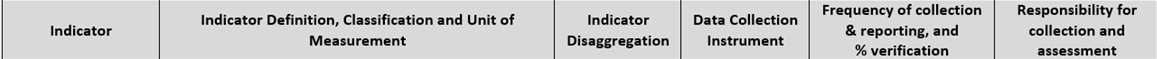 Definitions:
Engaged: working in an income generating venture
Business venture: economic activity with acceptable labor rights/working conditions

Numerator: # of female participants  engaged safe or child labor free new businesses 
Denominator: Total # of female participants 

Unit of Measure: Percentage
Classification: Cumulative

Type: Quantitative
% of female participants engaged in safe or child labor free new business ventures in the cocoa supply chain
[Speaker Notes: We’ll now walk through the columns of information in a PMP.  The second column of the PMP includes the Definition of key terms. This is one of the most important parts of the PMP. The definition section provides an opportunity to clarify any vague words and make sure that everyone on the project has the same understanding of what they mean so that data is collected and counted the same way by everyone. 
This column also includes the unit of measure, the indicator classification and the indicator type.  
We’ll discuss these elements in more detail in the following slides.]
PMP Elements: Definitions
Define unclear or confusing terms.
Provide clear definitions for terms so someone (e.g., External evaluator) would have a clear understanding of the indicator. 
Technical / Sector Terminology: Child labor, Hazardous Labor
Terms that may cause confusion: Capacity building, engaged, participate, improved, disseminated, technical assistance 

Clarify numerator and denominator for indicators with a % unit of measure.
E.g.  Percentage of youth engaged in hazardous labor
Numerator: Number of children engaged in hazardous labor
Denominator: Total number of children in target regions
https://www.dol.gov/agencies/ilab                                                                 Office of Child Labor, Forced Labor, and Human Trafficking                                                                                    @ILAB_DOL
[Speaker Notes: This slide shows a couple additional examples of terms that should be defined. 
Often technical terms like “child labor” or “hazardous labor” need to be defined since they can vary by country and sector. 
There are also certain words and terms that are subjective in nature and could cause confusion or be interpreted differently by different people.  These include words and phrases like, “capacity building”, “engaged in”, “participated in”, “improved”, “technical assistance”, etc.

Be sure to define the numerator and denominator if an indicator is a percentage.  For example, if the indicator is the “% of youth engaged in hazardous labor”, the numerator might be defined as, “Number of children engaged in hazardous labor” and the denominator, “Total number of children in target regions.”]
Indicator Classifications
Most indicators would fall under one of the following classifications: 

Incremental  - Actual progress in specific reporting period (e.g., 100 people trained this period)
Cumulative – Running total (e.g., 200 people trained including prior periods)
Snapshot - Situation at a moment in time. 
Status that continues to change over time (e.g., prevalence of child labor among program participants)
https://www.dol.gov/agencies/ilab                                                                 Office of Child Labor, Forced Labor, and Human Trafficking                                                                                    @ILAB_DOL
[Speaker Notes: ILAB requires an indicator’s classification be included in the PMP.
The classifications describe how the indicator data is reported in the data reporting form. 
The three classifications are: Incremental, Cumulative and Snapshot. 

Incremental  - is the actual progress made in the specific reporting period.  For example: If the indicator is “Number of people trained” and the value for the reporting period is 100, it means that 100 people were trained in this reporting period alone. 
Cumulative – is the running total. For example:  for the same indicator if the value for the reporting period is 100, it would include all those trained in the current period and all prior periods of the project. 
Snapshot –is a classification for indicators that report data for a situation or status at a particular moment in time. This is good when the status continues to change over time. For example, a measure of the prevalence of child labor among program participants would be neither cumulative or incremental. It has a value that is relevant for that moment in time/that reporting period only.
Another example of a snapshot indictor might be “the number of people participating in a vocational education program”. This cannot be reported incrementally because some people who started in a previous period may continue to participate in the current reporting period. This indicator cannot be cumulative either, because some people may drop out or graduate from the program. If an indicator needs to report on status that continues to change over time, the indicator classification would be snapshot.

NOTE: Projects may choose to measure and report some indicators only once in the life of a project (e.g. at the end of the project). In such cases, there is no need to classify the indicators as incremental, cumulative, or snapshot – rather, projects may simply indicate as Not Applicable in the PMP and Data Reporting Form.]
Indicator Classification Examples
https://www.dol.gov/agencies/ilab                                                                 Office of Child Labor, Forced Labor, and Human Trafficking                                                                                    @ILAB_DOL
[Speaker Notes: Here are some examples for incremental, cumulative and snapshot indicators and associated data. 
For the incremental indicator we know that the data represents the number of children provided an education or training service in the particular month, with the final reported value being the total of the three periods. 
For the cumulative indicator – we understand that the reported values each month are additive of prior months.  The final value is therefore the same as the last month’s value.  
For the Snapshot indicator, “% of direct service participant children engaged in child labor” the reported percentages each month represent the percentage of children engaged in child labor for that particular month only.  The final value is the same as the last reported month.
This example is meant to illustrate that without a classification, it would be hard to know how to interpret the reported data each month.]
PMP Elements: Units of Measure and Type
Indicator Type: 
Quantitative 
numbers, amounts, ratios, percentages, proportions, average scores, ratings, weighted or non-weighted indexes, etc.
Qualitative
Requires subjective evaluation and are descriptions of the status of an intended objective, analysis of documents, opinions, documented observations, representative case descriptions, etc.
Indicator Unit of Measure: 
Number
Percentage  
Average
Rate
Index (composite of indicators)
Milestone 
Other
https://www.dol.gov/agencies/ilab                                                                 Office of Child Labor, Forced Labor, and Human Trafficking                                                                                    @ILAB_DOL
[Speaker Notes: The PMP also includes the unit of measure, with Number and Percentage being the most common.

It also includes the type of indicator- quantitative or qualitative.  As discussed previously, most often grantees will use quantitative measures. Even when the data collected is qualitative, it is frequently converted into a quantitative measure.]
Example PMP (cont.)
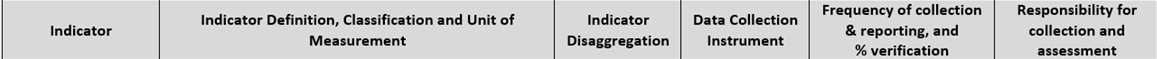 Definitions:
Engaged: working in an income generating venture
Business venture: economic activity with acceptable labor rights/working conditions

Numerator: # of female participants  engaged safe or child labor free new businesses 
Denominator: Total # of female participants 

Unit of Measure:  Percentage
Classification: Cumulative

Type: Quantitative
% of female participants engaged in safe or child labore free new business ventures in the cocoa supply chain
By district/
Municipality

By Age (15-17,
18+)
https://www.dol.gov/agencies/ilab                                                                 Office of Child Labor, Forced Labor, and Human Trafficking                                                                                    @ILAB_DOL
[Speaker Notes: The next column is “indicator disaggregation”  Here projects indicate what disaggregations, if any will be reported.]
PMP Elements: Disaggregation
Disaggregation provides greater detail about the indicator subgroups that may be affected differently by programming

Types of disaggregation could include: 
Sex 
Age 
Household size
Geographic location 


CONSIDER: Disaggregation takes resources - do you need all this information for program management? Focus resources on necessary disaggregation.
Sector
Type of organization
Type of service
Type of training
https://www.dol.gov/agencies/ilab                                                                 Office of Child Labor, Forced Labor, and Human Trafficking                                                                                    @ILAB_DOL
[Speaker Notes: As we discussed before, disaggregation allows the project to explore differentiated impacts on subgroups. 
Its important to decide on disaggregation during PMP development phase to ensure that these are factored into the data collection tools and collection processes.
Selected disaggregation should focus on what data is most helpful for decision making.]
Example PMP (cont. 2)
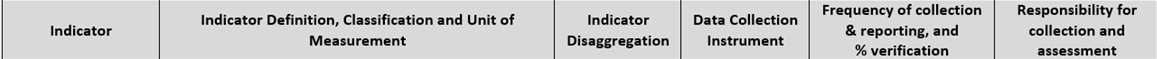 Definitions:
Engaged: working in an income generating venture
Business venture: economic activity with acceptable labor rights/working conditions

Numerator: # of female participants  engaged safe or child labor free new businesses 
Denominator: Total # of female participants 

Unit of Measure:  Percentage
Classification: Cumulative

Type: Quantitative
% of female participants engaged in safe or child labore free new business ventures in the cocoa supply chain
Household
Intake/  outtake
Forms
(question 8 & 9)
By district/
Municipality

By Age (15-17,
18+)
https://www.dol.gov/agencies/ilab                                                                 Office of Child Labor, Forced Labor, and Human Trafficking                                                                                    @ILAB_DOL
[Speaker Notes: The next column is the “data collection Instrument”
In this column, grantees note which tool(s) will be used to collect the data for the indicator, such as a survey, observational checklist, attendance records, etc. 
Grantees should also note which specific questions in that tool will provide the data for the indicator.]
PMP Elements: Data Collection Instruments
Primary and Secondary Data Sources
Beneficiaries
Service Providers
Other local organizations
Project Partners
Government
Other donors
Other project records
Report and studies
Government statistics
Instruments
Surveys
Intake forms
Interview guides
Focus group discussion guides
Attendance records
Knowledge or skill tests
Observation (e.g., photos, checklists)
https://www.dol.gov/agencies/ilab                                                                 Office of Child Labor, Forced Labor, and Human Trafficking                                                                                    @ILAB_DOL
[Speaker Notes: Here are some examples of possible data collection instruments and sources that grantees might use to collect indicator data. 
On the left-hand side are examples of data collection instruments, such as surveys, intake forms, attendance records, skills tests, observation checklists, etc.  
Data sources can be primary- i.e., collected directly by the grantee or secondary-  collected from secondary sources.  Examples of common data sources include beneficiaries, service providers, government, other donors, etc.]
Example PMP (cont.) 3
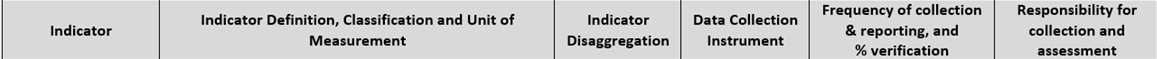 Definitions:
Engaged: working in an income generating venture
Business venture: economic activity with acceptable labor rights/working conditions

Numerator: # of female participants  engaged safe or child labor free new businesses 
Denominator: Total # of female participants 

Unit of Measure:  Percentage
Classification: Cumulative

Type: Quantitative
% of female participants engaged in safe or child labore free new business ventures in the cocoa supply chain
By district/
Municipality

By Age (15-17,
18+)
Household
Intake/  outtake
forms
Collection:  Annually

Reporting:  Annually

Verification: 20%
https://www.dol.gov/agencies/ilab                                                                 Office of Child Labor, Forced Labor, and Human Trafficking                                                                                    @ILAB_DOL
[Speaker Notes: The next column is the “Frequency of collection & reporting, and % verification” 
All three of these elements should be noted in this column.]
PMP Elements: Frequency and Verification
Frequency of collecting the data
Monthly / quarterly / annually?

Frequency of reporting the data
Semi-annually/ annually?

Verification percentage 
-% of records that will be reviewed for quality control purposes.  
-e.g.,., review 15% of all beneficiary intake forms
https://www.dol.gov/agencies/ilab                                                                 Office of Child Labor, Forced Labor, and Human Trafficking                                                                                    @ILAB_DOL
[Speaker Notes: Be sure to specify the frequency of data collection.  For example, monthly, quarterly, semi-annually or annually.
Also, note the frequency with which indicator data will be reported:  Typically, semi-annually or annually?
Both the frequency of data collection and reporting most be document because they might not be the same.  Projects might collect data monthly but only report semi-annually to ILAB. 
Verification is used to indicate the percent of data and records that will be reviewed for quality control purposes. For smaller sets or data this could be 100%. For large data sets it might around 15-20%.  It is up to grantees to decide what is needed for each indicator.]
Example PMP (cont. 4)
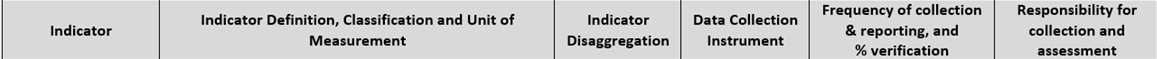 Collection: Project Facilitators

Reporting:  M&E Specialist

Assessment: 
M&E Specialist
Definitions:
Engaged: working in an income generating venture
Business venture: economic activity with acceptable labor rights/working conditions

Numerator: # of female participants  engaged safe or child labor free new businesses 
Denominator: Total # of female participants 

Unit of Measure:  Percentage
Classification: Cumulative

Type: Quantitative
% of female participants engaged in safe or child labore free new business ventures in the cocoa supply chain
By district/
Municipality

By Age (15-17,
18+)
Household
Intake/  outtake
forms
Collection:  Annually

Reporting:  Annually

Verification: 20%
https://www.dol.gov/agencies/ilab                                                                 Office of Child Labor, Forced Labor, and Human Trafficking                                                                                    @ILAB_DOL
[Speaker Notes: The final column is “Responsibility for collection and assessment”]
PMP Elements: Responsibilities for Collection and Assessment
Who is collecting the data? 
Data collectors
Field team

Who is reporting the data? 
M&E Officer

Who is responsible for assessing and verifying the data (if relevant)?
M&E Officer
https://www.dol.gov/agencies/ilab                                                                 Office of Child Labor, Forced Labor, and Human Trafficking                                                                                    @ILAB_DOL
[Speaker Notes: The final column is “Responsibility for collection and assessment” 
Specify who is responsible for collecting the data
Specify who responsible for Reporting the data, perhaps a project’s M&E Officer.
And who is responsible for assessing and verifying the data (if relevant)? -  Again, this could be the M&E Officer, but it is up to a project to decide who is responsible for each of the roles related to the collection, analysis, reporting and verification of data.]
Example PMP (cont. 5)
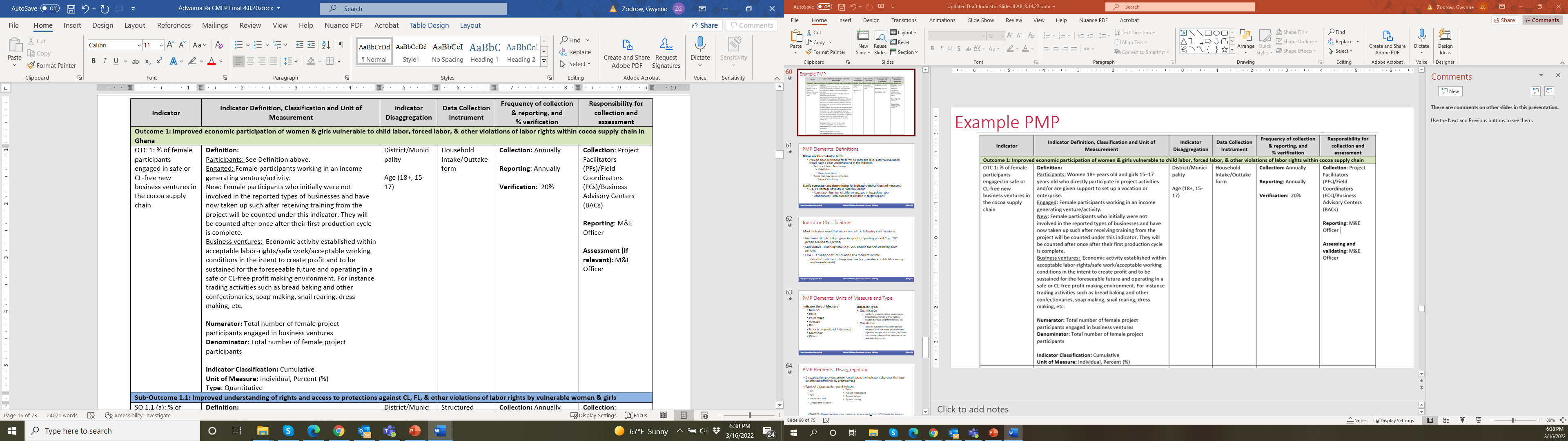 Question 9 & 10
[Speaker Notes: Here is an example of a filled out PMP for a grantee’s project.  We can see that it includes the definition of key terms such as “participants” “Engaged”, “New” and “Business ventures”.  
It lists two different way the data will be disaggregated, the instruments that will be used to collect the data, information on the frequency of data collection and reporting and the verification percentage.  
In the last column, we see who will collect, report and assess the data for this particular indicator.]
Roles and Responsibilities for Indicators & PMP
Grantee
Develop draft indicators and PMP as part of CMEP (potentially in CMEP workshop)
Incorporate ILAB feedback into final Indicators and PMP
Collect and report indicator data throughout the life of the project
As needed, update indicators and PMP throughout the life of the project
ILAB Staff
Participate in CMEP workshop or development of CMEP (including indicators and PMP) 
Review and provide feedback on draft indicators developed by grantee
Review PMP and data collection processes 
During implementation, review indicators and data for decision making
https://www.dol.gov/agencies/ilab                                                                 Office of Child Labor, Forced Labor, and Human Trafficking                                                                                    @ILAB_DOL
[Speaker Notes: To finish, our discussion of indicators and PMPs, let’s take a look at the roles of grantees and ILAB staff.
The grantee is ultimately responsible for drafting the indicators they believe are needed for their project and developing the PMP.  However, this should be done in consultation with the ILAB Project Manager and M&E specialist. Grantees are responsible for incorporating ILAB’s feedback and inputs into the final indicators and PMP.
Collaboration with ILAB on indicators and the PMP is often done as part of the CMEP workshop or virtual working sessions as well as through submission of draft products. 
Over the life of the project, grantee are responsible for reporting indicator data regularly to ILAB in accordance with the PMP. 
As needed over the life of the project, grantees update indicators and the PMP in consultation with ILAB. 

ILAB Staff participate in the CMEP workshop or virtual sessions to develop the CMEP, which includes selection of indicators and the drafting of the PMP.
The review and provide feedback on the proposed indicators and PMP and ultimately approve them as part of the CMEP.
During the life of the project, ILAB staff review data reported and use that to discuss performance with grantees.  
ILAB staff also consult with grantees about potential changes to indicators or the PMP that may be required as the project learns and evolves over time.]
Knowledge Check
[Speaker Notes: We have covered a lot of information in this course.  Let’s do a quick knowledge check.]
Question 1: Indicators
Which of the following is NOT a benefit of performance indicators?

Describe how to recognize success 
Provide clarity about what is to be achieved
Provide objective performance data and facilitates decision-making 
Communicate achievements 
Explain why performance is above or below expectations
https://www.dol.gov/agencies/ilab                                                                 Office of Child Labor, Forced Labor, and Human Trafficking                                                                                    @ILAB_DOL
[Speaker Notes: Question 1: Which of the following is NOT a benefit of performance indicators?
Describe how to recognize success 
Provide clarity about what is to be achieved
 Provide objective performance data and facilitates decision-making 
Communicate achievements 
Explain why performance is above or below expectations 

Pause the recording and when you have your answer, press play for the answer. 
The correct answer is the last bullet, “Explain why performance is above or below expectations.”   Indicators measure results but on their own do not explain why performance is above or below expectations.]
Question 2: Indicators
Which of the following is NOT a characteristic of a good indicator?

Practical 
Subjective
Direct 
Adequate
https://www.dol.gov/agencies/ilab                                                                 Office of Child Labor, Forced Labor, and Human Trafficking                                                                                    @ILAB_DOL
[Speaker Notes: Question 2:  Which of the following is NOT a characteristic of a good indicator?
Practical, Subjective, Direct or Adequate 
Pause the recording until you have your answer, then press play.  

The answer is Subjective.  Good indicators are Objective, not Subjective.]
Question 3: Indicators
Which of the following is an indicator? 

Increased community support for girls' education 
Expanded outreach and communications 
Facility inspections by regulators conducted 
Portion of children in target community involved in worst forms of child labor
https://www.dol.gov/agencies/ilab                                                                 Office of Child Labor, Forced Labor, and Human Trafficking                                                                                    @ILAB_DOL
[Speaker Notes: Question 3: Which of the following is an indicator? 
Increased community support for girls' education 
Expanded outreach and communications 
Facility inspections by regulators conducted 
Portion of children in target community involved in worst forms of child labor

Pause the recoding and when you have your answer, press play.  

The correct answer is:
#4, Portion of children in target community involved in worst forms of child labor.]
Question 4: Indicators
Which of the following appears to be the most direct indicator of the following result? 


Number of youth who participate in the vocational training 
Number of youth who attend job fairs 
Number of youth who attain formal employment for at least 3 months 
Percentage of youth in vocational training program that get a job after the program ends
Increased formal employment for youth in target communities
https://www.dol.gov/agencies/ilab                                                                 Office of Child Labor, Forced Labor, and Human Trafficking                                                                                    @ILAB_DOL
[Speaker Notes: Question 4: Which of the following appears to be the most direct indicator of the result: Increased formal employment for youth in target communities

Number of youth who participate in the vocational training 
Number of youth who attend job fairs 
Number of youth who attain formal employment for at least 3 months 
Percentage of youth in vocational training program that get a job after the program ends

Pause the recoding and when you have your answer, press play.  

The correct answer is:
Number of youth who attain formal employment for at least 3 months]
Question 5: PMP
All grantee performance indicators should be in the PMP? 

True
False
https://www.dol.gov/agencies/ilab                                                                 Office of Child Labor, Forced Labor, and Human Trafficking                                                                                    @ILAB_DOL
[Speaker Notes: Question 5:  Is the following statement True or False,  All grantee performance indicators should be in the PMP? 

Pause the recoding and when you have your answer, press play.  

The correct answer is:
True, all performance indicators should be in the PMP.]
Question 6: PMP
Which is NOT a purpose of the PMP? 

Helps to plan and manage data collection.
Helps in analyzing performance data.
Helps ensure consistency in how data is collected.
Helps in developing results.
https://www.dol.gov/agencies/ilab                                                                 Office of Child Labor, Forced Labor, and Human Trafficking                                                                                    @ILAB_DOL
[Speaker Notes: Question 6:  Which is NOT a purpose of the PMP? 
Helps to plan and manage data collection.
Helps in analyzing performance data.
Helps ensure consistency in how data is collected.
Helps in developing results. 

Pause the recording and once you have your answer, press play.
The correct answer is: 
#4, Helps in developing results.]
Conclusion
[Speaker Notes: We’ll conclude the course with a summary of the key concepts we’ve covered related to indicators and the PMP.]
Indicator Summary
A unit of measure used to track progress of results at the output, outcome, objective and goal levels of a project. 
USDOL standard indicators should be used when relevant 
Indicator Characteristics 
Direct
Objective
Adequate 
Practical
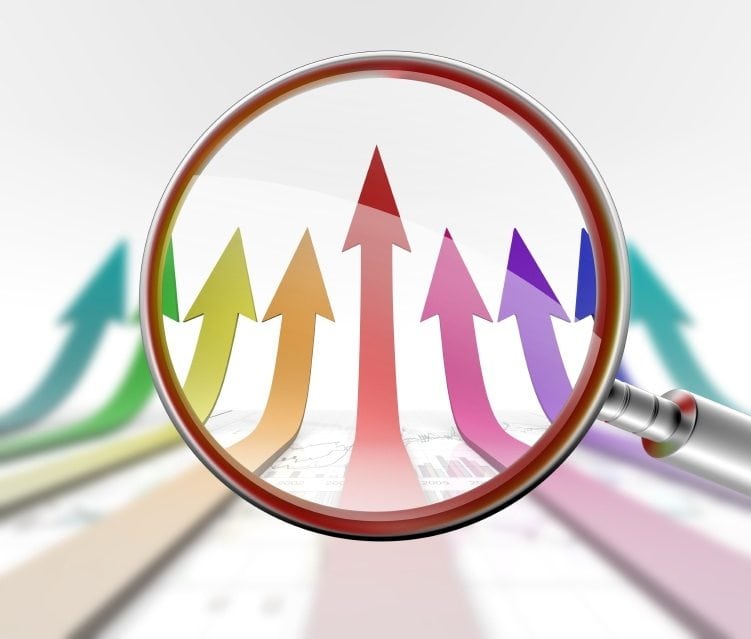 https://www.dol.gov/agencies/ilab                                                                 Office of Child Labor, Forced Labor, and Human Trafficking                                                                                    @ILAB_DOL
[Speaker Notes: An indicator is a unit of measure used to track progress of results at the output, outcome object and goal level of a project. 
USDOL standard indicators should be used when relevant. Refer to the OCFT M&E Resources Guide for all the details on when and how to use standard indicators in project reporting. 
Well crafted indicators are: 
Direct – they should directly measure the result
Objective –they are clear and precise.
Adequate – For each result, the indicator or indicators should provide the necessary data to measure the result and provide required reporting.  
Practical – The indicator data can be collected by the project or can be obtained frequently enough to inform management decisions and meet reporting requirements.]
PMP Summary
A tool to plan, organize and manage the process of monitoring, analyzing and reporting. 
For each indicator: 
Indicator Definition (i.e., Classification, Unit of measurement, Indicator Type)
Disaggregation of data
Data collection instruments
Frequency of collection and reporting (i.e., Percentage Verification) 
Responsible for collection and assessment
https://www.dol.gov/agencies/ilab                                                                 Office of Child Labor, Forced Labor, and Human Trafficking                                                                                    @ILAB_DOL
[Speaker Notes: The Performance Monitoring Plan is a tool to plan, organize and manage the process of monitoring, analyzing and reporting on performance.

For each indicator the PMP includes: 
Indicator Definition 
Disaggregation of data
Data collection instruments
Frequency of collection and reporting
Project team members responsibility for the collection and assessment of the data]
Resources
Monitoring and Evaluation Resource Guide for OCFT Projects: Monitoring and Evaluation Resource Guide for OCFT Projects (dol.gov)
“USAID M&E TIPS: Selecting Performance Indicators”: Pnadw106.pdf (usaid.gov)
“Ten Steps to a Results Based Monitoring and Evaluation System”, Jody Zall Kuse and Ray C. Rist, The World Bank, Chapter 3: Selecting Key Performance Indicators to Monitor Outcomes: http://documents.worldbank.org/curated/en/638011468766181874/pdf/296720PAPER0100steps.pdf 
“An Introduction to Indicators” UNAIDS: https://www.unaids.org/sites/default/files/sub_landing/files/8_2-Intro-to-IndicatorsFMEF.pdf
https://www.dol.gov/agencies/ilab                                                                 Office of Child Labor, Forced Labor, and Human Trafficking                                                                                    @ILAB_DOL
[Speaker Notes: Here is a list of a few resources that can be used to learn more about indicators.
The Monitoring and Evaluation Resource Guide for OCFT Projects.
USAID M&E TIPS: Selecting Performance Indicators
Ten Steps to a Results Based Monitoring and Evaluation System, Chapter 3: Selecting Key Performacne Indicators to Monitor Outcomes
And  An Introduction to Indicators by UNAIDS]
Thank You
https://www.dol.gov/agencies/ilab                                                                 Office of Child Labor, Forced Labor, and Human Trafficking                                                                                    @ILAB_DOL
[Speaker Notes: Thank you for your participation in this third course in the M&E concepts series.]